CS217: Artificial Intelligence and Machine Learning(associated lab: CS240)
Nihar Ranjan Sahoo
PhD scholar under Prof. Pushpak BhattacharyyaCSE Dept., IIT Bombay 
Week11 of 24mar25, Decision Trees, Intro Speech Recognition
Decision Tree
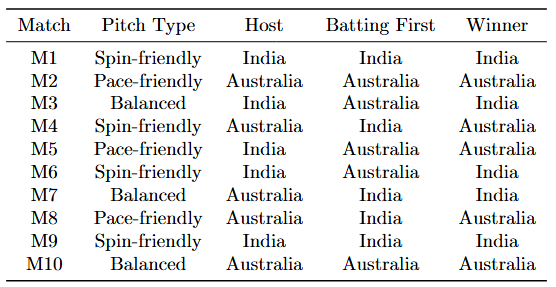 Make decision to predict if India can beat Australia in the upcoming match?
Use Information Gain/Gain Ratio/Gini Index to build decision tree.
Decision Tree
Entropy == Randomness
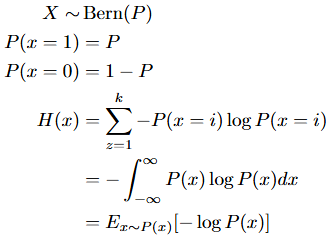 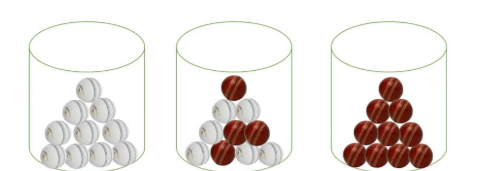 Find P that maximizes the entropy for a Bern(P)  => MLE
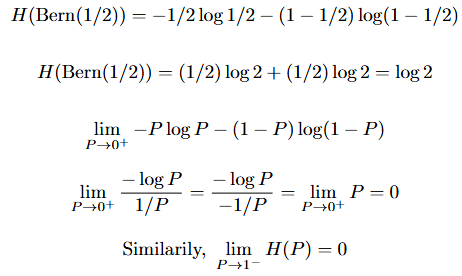 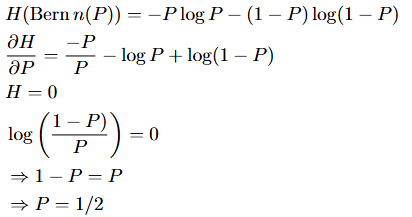 What needs to be decided on?
Split feature
 based on Purity on feature 
Split point
When to stop splitting

Purity:
how homogeneous a node is in terms of class labels
goal of splitting is to create child nodes that are purer than the parent node
meaning they contain more instances of a single class
Different Purity measures?
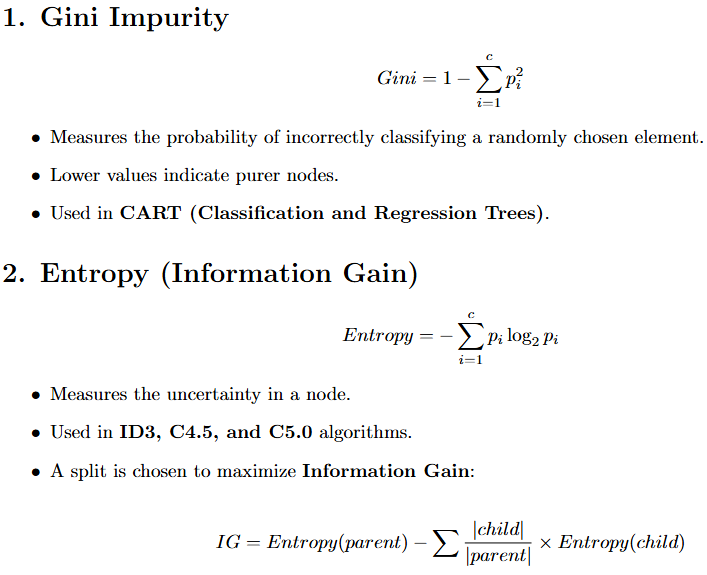 Different Purity measures?
Splitting Strategy- At each step, the algorithm:
Evaluates all possible splits.
Computes the purity measure for each split.
Selects the split that results in the highest improvement in purity.
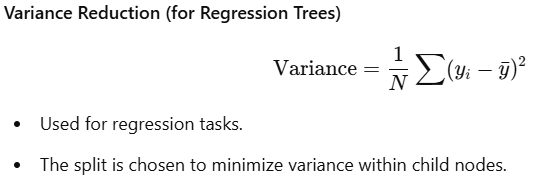 Information Gain to construct Decision Tree
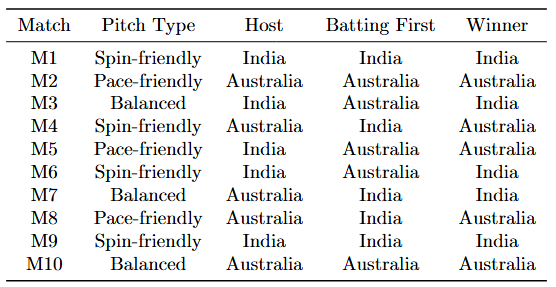 Information Gain to construct Decision Tree
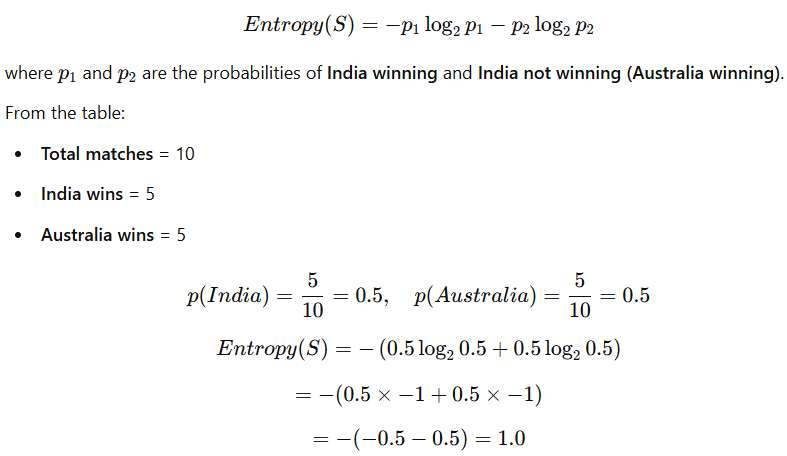 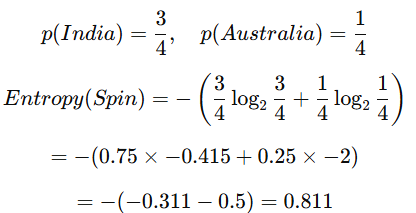 Entropy for Spin
Information Gain to construct Decision Tree
Entropy for Pace
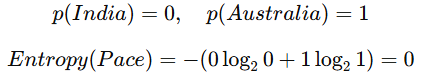 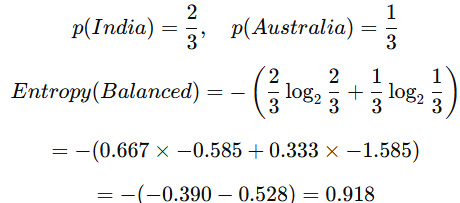 Entropy for Balanced
Weighted Entropy of Pitch
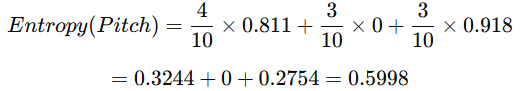 Information Gain
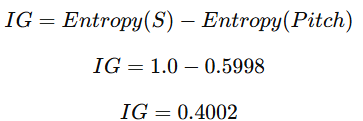 IG(Host)=1.0−0.971=0.029.   |     IG(Batting)=1.0−0.971=0.029
Stopping Criteria in Decision Tree
Pure Node

No significant IG

Minimum Samples in a node

Maximum tree depth

No features to split
Definition of a linear model
A linear model is considered linear because the model's predictions are a linear function of the parameters w.
Mathematically, a typical linear model takes the form:
y=wTx+b
where:
x is the input feature vector,
w is the weight vector (parameters),
b is the bias term,
y is the predicted output.
Bias-Variance Tradeoff: Overfitting and Underfitting
Overfitting: The model learns not only the underlying pattern but also the noise in the training data. It performs well on training data but poorly on unseen data.

Underfitting: The model is too simple to capture the underlying pattern in the data, leading to poor performance on both training and test data.
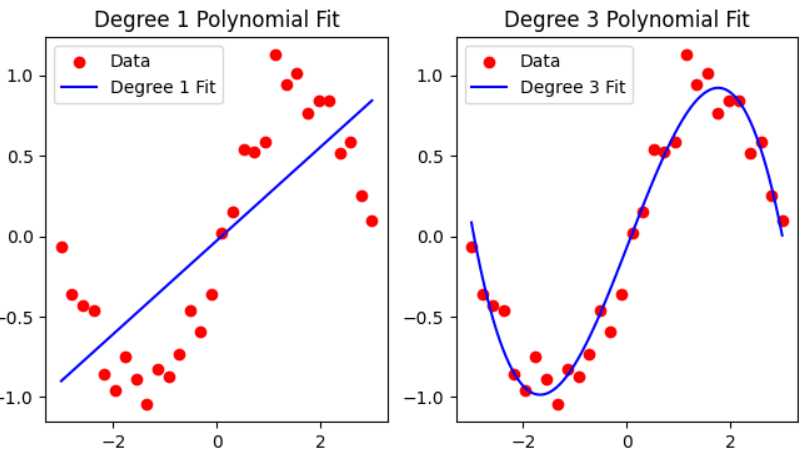 Bias-Variance Tradeoff: Overfitting and Underfitting
Overfitting: The model learns not only the underlying pattern but also the noise in the training data. It performs well on training data but poorly on unseen data.

Underfitting: The model is too simple to capture the underlying pattern in the data, leading to poor performance on both training and test data.
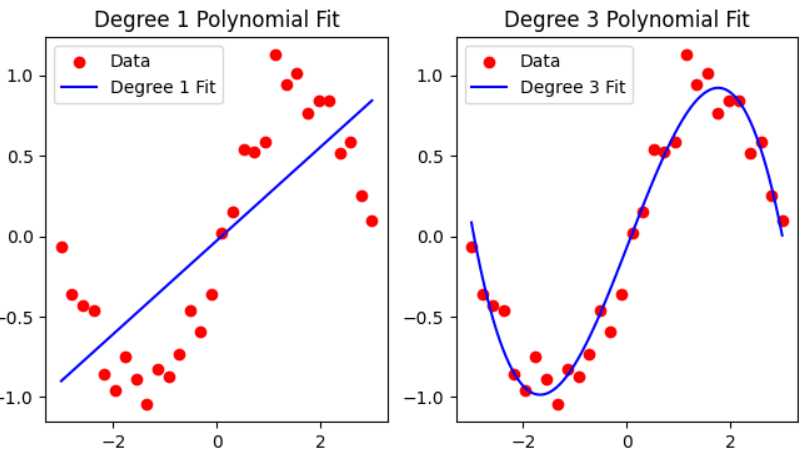